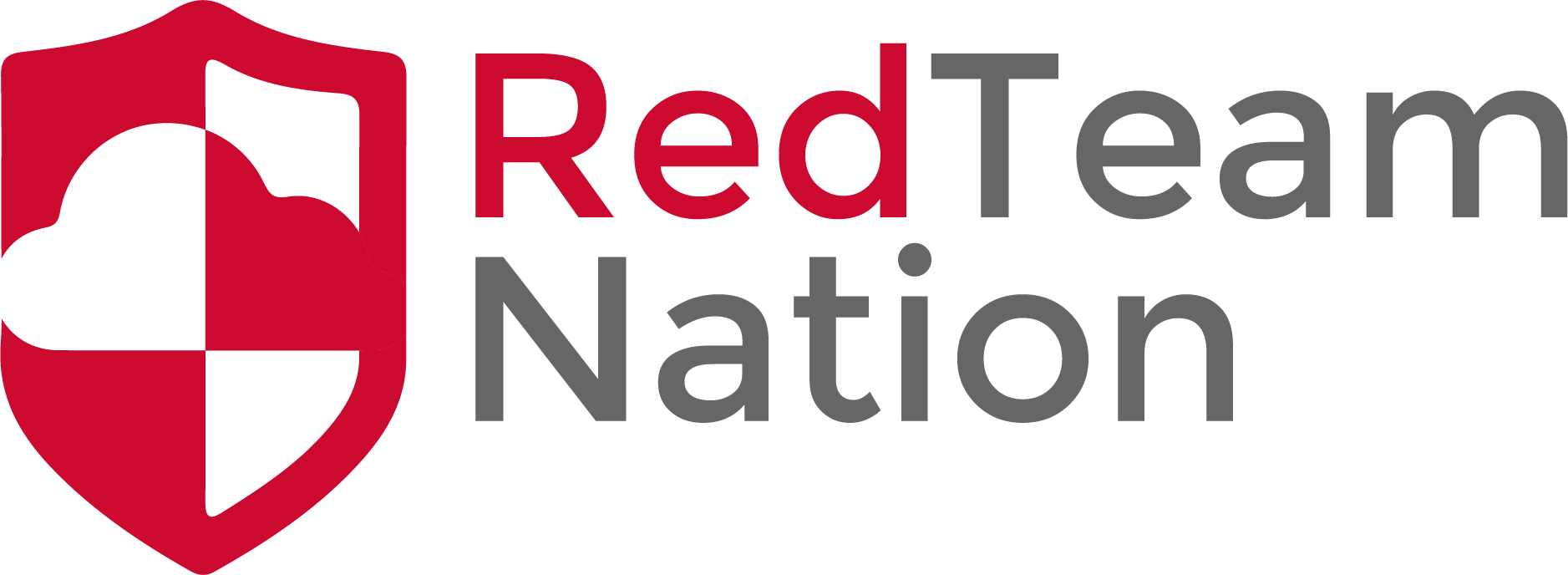 Compression
CEO/Lead Instructor: Brandon Dennis, OSCP
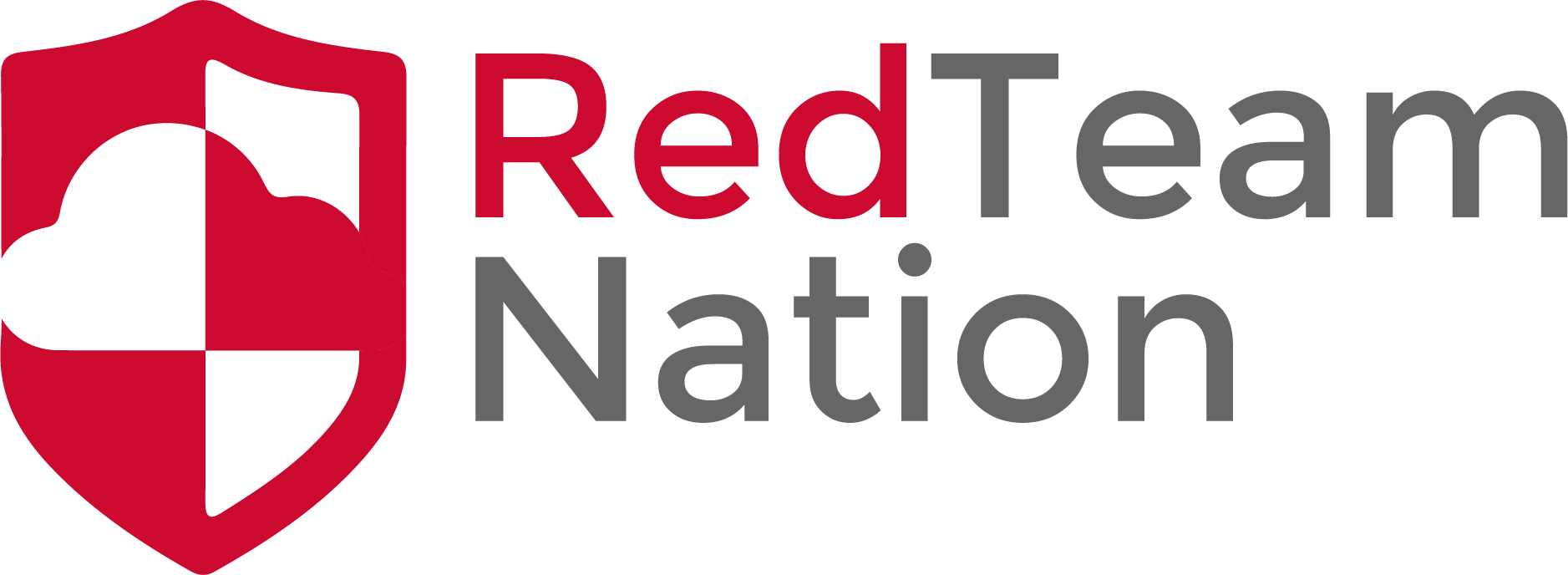 What is Data Compression?
It’s a reduction in the size of data or number of bits needed to accurately represent the original data 
Commonly referred to as a compression algorithm
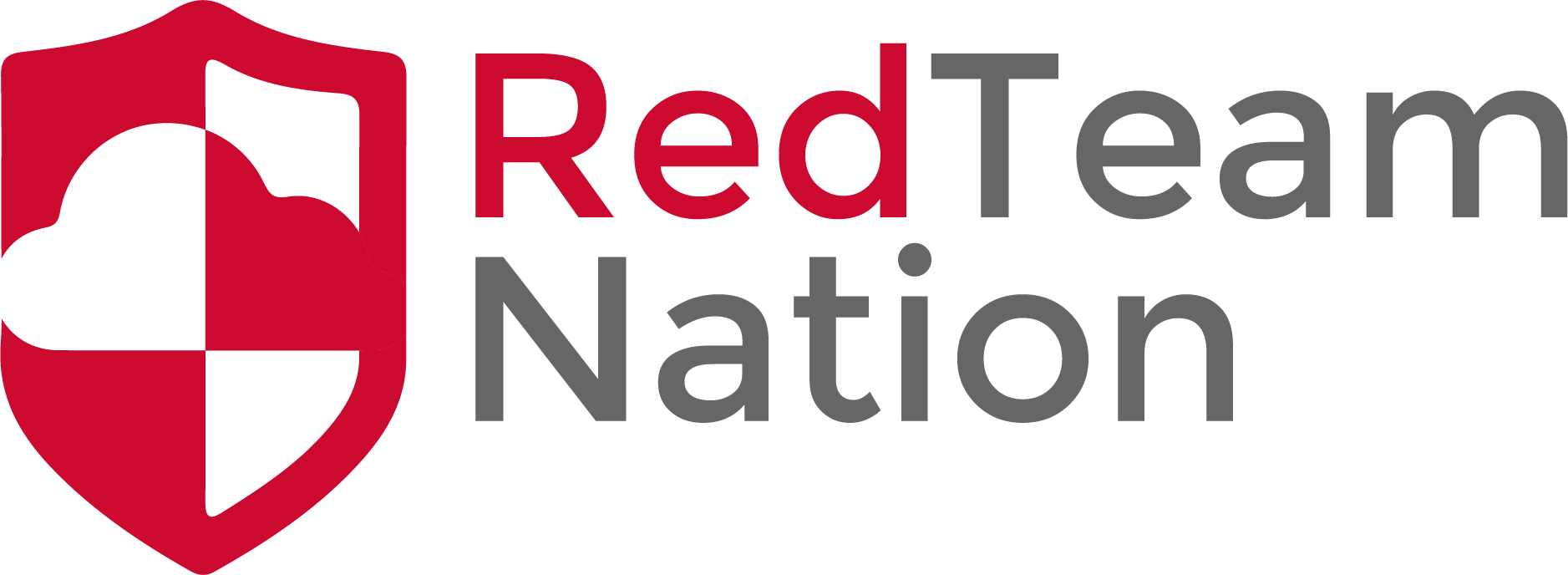 Why is this needed?
Can save storage space
Speed up data transfers
Decrease costs for hardware as well as the network speed itself
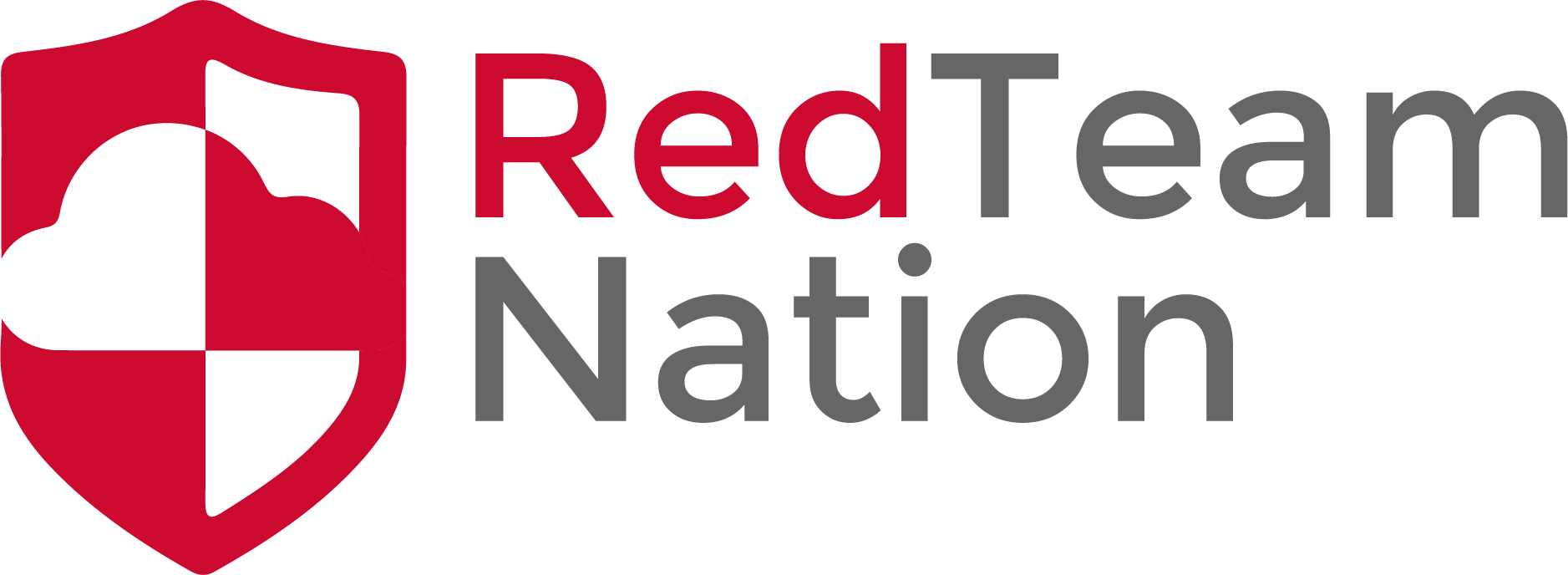 Important Bits
Do not compress something that has already been compressed
You can compress almost any file
Important to reduce space from common things like log files
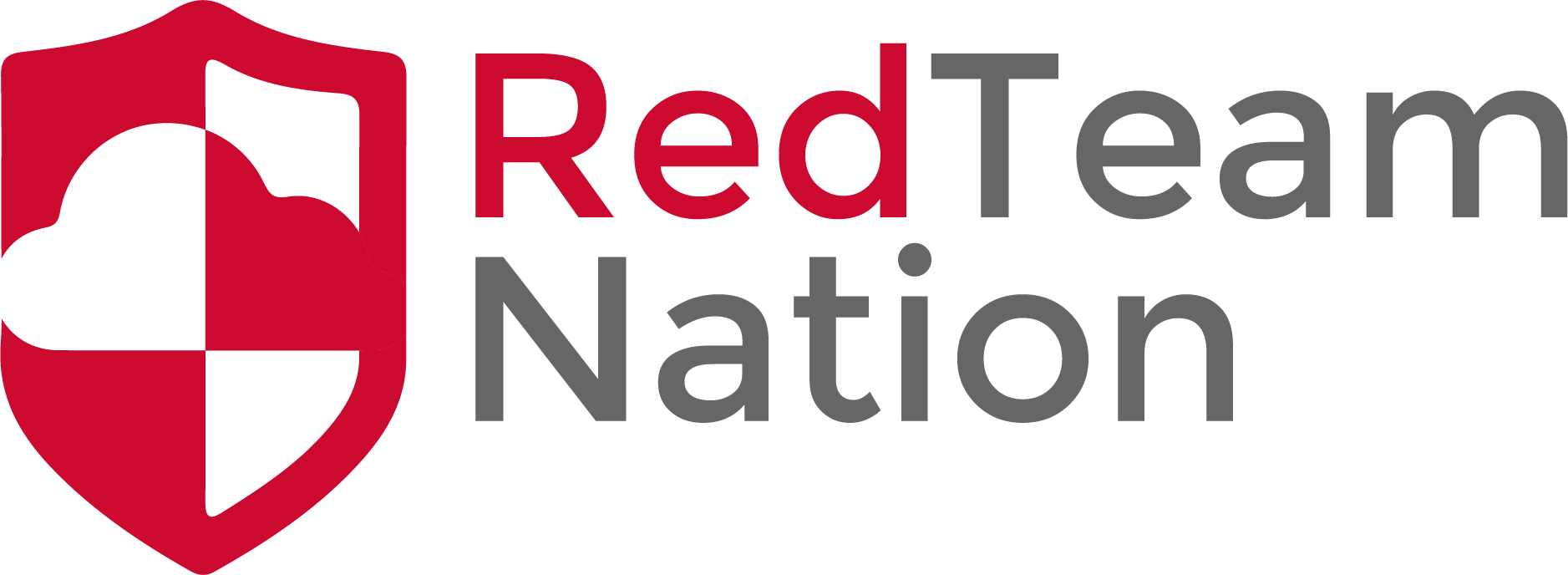 2 Types of Compression
Lossy and Lossless 
Common types of compressions:
LZ77 & LZ78